доповідач Середа С.В.
Інститут проблем безпеки атомних електростанцій НАН України
Оцінка потужності дози в технічних приміщеннях термоядерного реактора DEMO з використанням  Monte Carlo коду Serpent
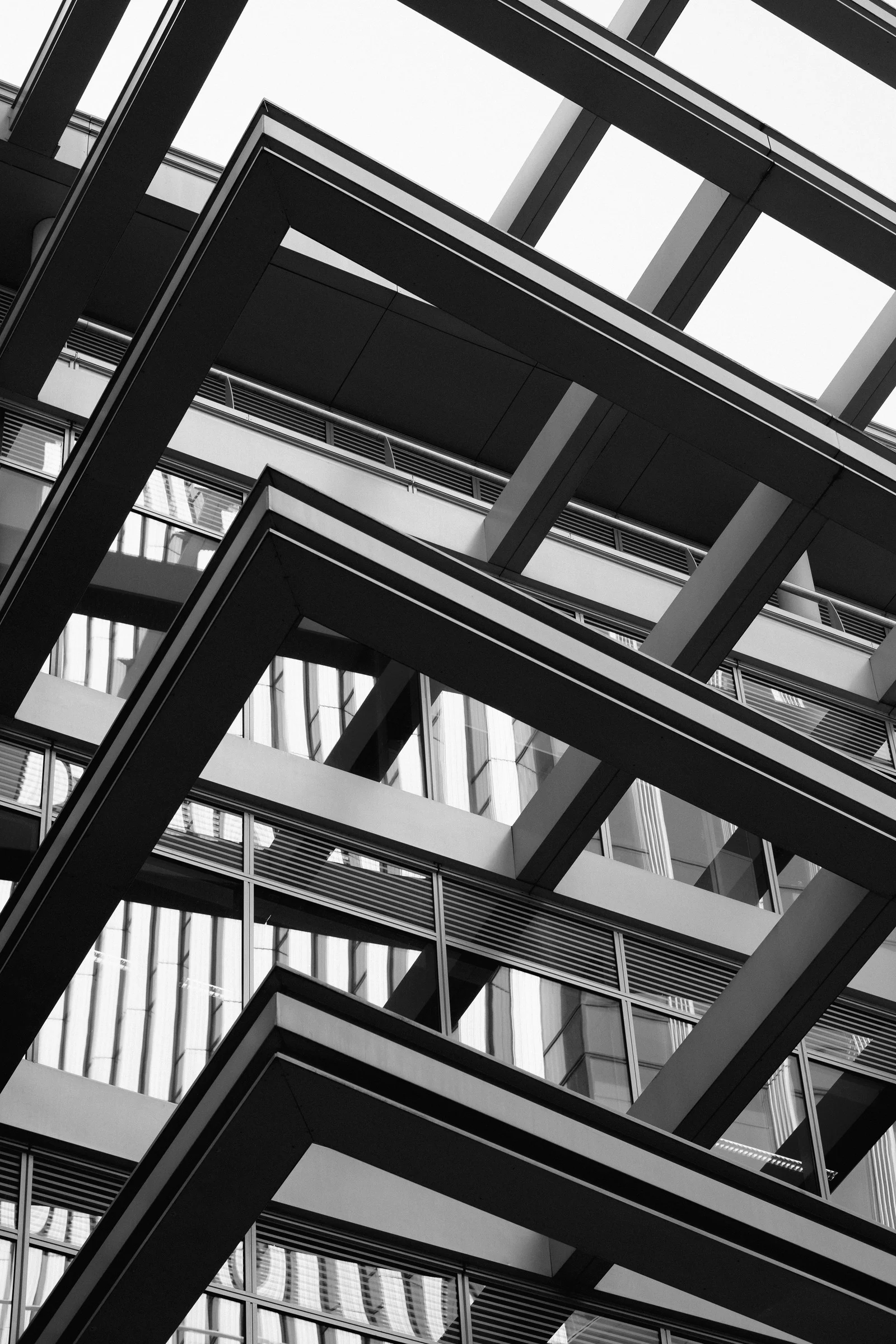 Актуальність проєкту DEMO
Мета нашого
дослідження
Кількісна оцінка дозових навантажень у приміщеннях UPCh та PHTS:

Біологічна доза
Доза в кремнії
CAD-модель Baseline DEMO-2022
CAD-модель
Baseline DEMO-2022
Фронтальний вид Baseline DEMO-2022 сегмента будівлі 22,5°
Baseline DEMO-2022  сегмент будівлі 22,5° 
(внутрішні стіни PHTS не показані)
Модель Serpent
Досліджувані приміщення моделі Serpent (розріз по центру токамак)
Загальний вид моделі Serpent (розріз по центру токамак)
Модель Serpent
Горизонтальний (вісь y) розріз моделі в Serpent (11,9 м від центру токамака)
Вертикальний (вісь z) розріз моделі Serpent 
(3,5 м від центру токамака)
Джерела випромінювання
Активовані продукти корозії (ACP)
Активована вода
зокрема ізотопи N-16, N-17, O-19, які утворюються в результаті нейтронної активації кисню в охолоджувачі
Co-60, Mn-54, Fe-59 тощо, які осідають на внутрішніх поверхнях труб і обладнання
від активації теплоносія
Візуалізація потоку нейтронів (в активованій воді)
Візуалізація сітки нейтронного потоку 
(вісь x, вертикальний вигляд) у моделюванні Serpent
Візуалізація сітки нейтронного потоку 
(вісь z, вертикальний вигляд) у моделюванні Serpent
Візуалізація потоку фотонів (в активованій воді)
Візуалізація сітки фотонного потоку 
(вісь x, вертикальний вигляд) у моделюванні Serpent
Візуалізація сітки фотонного потоку 
(вісь z, вертикальний вигляд) у моделюванні Serpent
Візуалізація потоку гамма-випромінювання від ACP
Візуалізація сітки потоку гамма-випромінювання від ACP 
(вісь x, вертикальний вигляд) у моделюванні Serpent
Візуалізація сітки потоку гамма-випромінювання від ACP (вісь z, вертикальний вигляд) у моделюванні Serpent
Візуалізація розрахунків
Сумарна доза від вторинних фотонів (активована вода) та фотонів (активовані продукти корозії)
Наші Результати
Результати моделювання в Serpent, радіоактивність 
від активованої води (N-16, N-17))
Результати моделювання в Serpent, радіоактивність виключно 
від активованих продуктів корозії у воді)
Висновки
Подальші дослідження
Результати для режиму обслуговування
Результати для режиму експлуатації
Безпечне майбутнє термоядерної енергетики починається з точного моделювання вже сьогодні